IF4020 Kriptografi
Kriptografi Modern
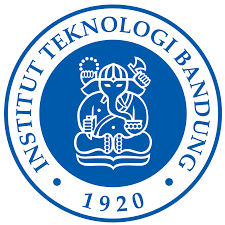 Oleh:  Rinaldi Munir

Program Studi Teknik Informatika
Sekolah Teknik Elektro dan Informatika
Institut Teknologi Bandung
2023
1
Pendahuluan
Kriptografi modern adalah era kriptografi setelah penemuan komputer digital.

Perkembangan teknologi komputer digital membuat ilmu kriptografi berkembang dengan pesat.

Komputer digital merepresentasikan data dan informasi dalam biner.

Algoritma kriptografi modern beroperasi dalam mode bit atau byte (bandingkan dengan algoritma kriptografi klasik beroperasi dalam mode karakter)

	 kunci, plainteks, cipherteks,  diproses dalam rangkaian bit/byte
	 operasi xor paling banyak digunakan di dalam algoritmanya
Rinaldi M/IF4020 Kriptografi
2
Meskipun disebut kriptografi modern, namun algoritmanya tetap menggunakan dua teknik dasar dasar  di dalam kriptografi klasik: teknik substitusi dan teknik transposisi, 

tetapi operasinya dibuat lebih kompleks, tidak sesederhana cipher klasik.
   Tujuannya: agar cipher modern lebih sulit dikriptanalisis
Selain kedua teknik dasar tersebut, juga digunakan teknik lain seperti rotasi, kompresi, ekspansi, penjumlahan modulo, dan lain-lain.

Kriptografi modern melahirkan konsep-konsep baru seperti algoritma  kriptografi kunci-publik, fungsi hash, protokol kriptografi, tanda-tangan digital, pembangkit bilangan acak, skema pembagian kunci, dsb.
Rinaldi M/IF4020 Kriptografi
3
Diagram Blok Kriptografi Modern
Rinaldi M/IF4020 Kriptografi
4
Bit, Byte, dan Kode Heksadesimal
Pesan di dalam cipher modern dienkripsi bit-per-bit atau byte-per-byte, atau dalam kelompok bit (byte). 
       1 byte = 8 bit

Pada beberapa algoritma kriptografi, pesan direpresentasikan dalam kode heksadesimal (Hex). 
      1 kode hex = 4 bit
		0000 = 0  	0001 = 1	 	0010 = 2		0011 = 3
		0100 = 4  	0101 = 5	 	0110 = 6		0111 = 7
		1000 = 8  	1001 = 9	 	1010 = A		1011 = B
		1100 = C  	1101 = D	 	1110 = E		1111 = F

Contoh: Pesan 100111010110 dalam kode Hex dengan  cara membagi pesan menjadi blok 4-bit: 
 		1001  1101  0110  = 9D6
5
Jika pesan diproses dalam kelompok bit, maka rangkaian bit pesan dibagi menjadi blok-blok bit berukuran sama.

Contoh: Plainteks 100111010110001011100001 
	Bila dibagi menjadi blok 8-bit
 		10011101  01100010 11100001
	
	atau dalam kode heksadesimal menjadi:
 		9E	62	E1
Rinaldi M/IF4020 Kriptografi
6
Padding bits: bit-bit tambahan jika ukuran blok terakhir tidak mencukupi panjang blok

Contoh: Plainteks 100111010110 
	 Bila dibagi menjadi blok 5-bit:
	 10011  10101 00010

  Padding bits mengakibatkan ukuran cipherteks sedikit lebih besar daripada ukuran plainteks semula.
Rinaldi M/IF4020 Kriptografi
7
Operasi XOR
Paling banyak digunakan di dalam cipher modern
Notasi:  
Operasi:
		0  0 = 0		0  1 = 1
		1  0 = 1		1  1 = 0
Operasi XOR = penjumlahan dalam modulus 2:
	 	0  0 = 0     0 + 0 (mod 2) = 0
	 	0  1 = 1     0 + 1 (mod 2) = 1
	 	1  0 = 1     1 + 0 (mod 2) = 1
	 	1  1 = 0     1 + 1 (mod 2) = 0
Rinaldi M/IF4020 Kriptografi
8
Sifat-sifat operasi XOR:
 	(i)   a   a = 0				 
	(ii)  a  b = b  a 	
	(iii) a  (b  c) = (a  b)  c	 

  Contoh: 
   (i)  1   1 = 0
   (ii) 1   0 = 0   1 = 1
   (iii) 1  (0  1) = (1  0)  1 = 0
Rinaldi M/IF4020 Kriptografi
9
Operasi XOR Bitwise
Rinaldi M/IF4020 Kriptografi
10
Cipher Sederhana dengan operasi XOR
Sama seperti Vigenere Cipher, tetapi dalam mode bit
Setiap bit plainteks di-XOR-kan dengan setiap bit kunci.
	Enkripsi: C =  P  K 
	Dekripsi: P = C  K
Rinaldi M/IF4020 Kriptografi
11
Jika panjang bit-bit kunci lebih pendek daripada panjang bit-bit pesan, maka bit-bit kunci diulang penggunaannya secara periodik (seperti halnya pada Vigenere Cipher)

Contoh:
	Plainteks   : 10010010101110101010001110001
	Kunci	        : 11011011011011011011011011011
	Cipherteks: 01001001110101110001010101010
Rinaldi M/IF4020 Kriptografi
12
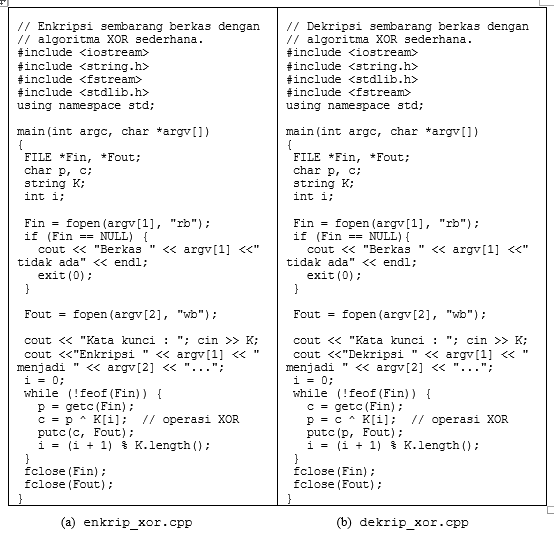 13
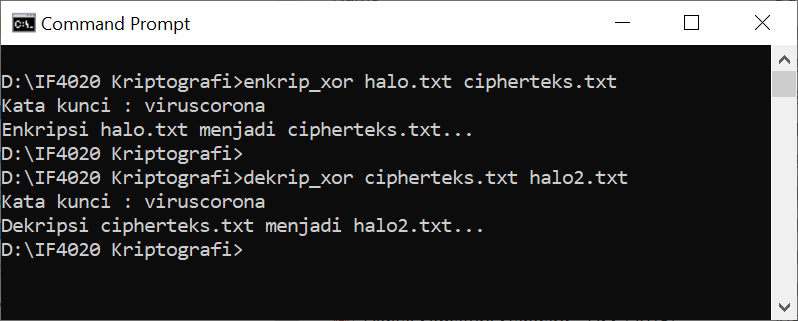 Cipher sederhana dengan XOR tidak aman, karena mudah dikriptanalisis dengan metode yang sama seperti metode Kasiski
Rinaldi M/IF4020 Kriptografi
14
Hasil running program cipher XOR sederhana:
Cipherteks *)
Plainteks
*) Beberapa karakter ASCII unprintable, sehingga tidak dapat dicetak
Rinaldi M/IF4020 Kriptografi
15
Kategori cipher berbasis bit
Cipher Alir (Stream Cipher)
	- beroperasi pada bit tunggal atau byte tunggal
	- enkripsi/dekripsi pesan secara bit per bit atau byte per byte

Cipher Blok (Block Cipher)
	- beroperasi pada blok bit atau blok byte
     	  (contoh: 64-bit/blok = 8 karakter/blok)
	- enkripsi/dekripsi pesan secara blok per blok bit atau blok per blok byte
Rinaldi M/IF4020 Kriptografi
16
Cryptology
Cryptography
Cryptanalysis
Protocols
Symmetric Ciphers
Asymmetric Ciphers
Block Ciphers
Stream Ciphers
Rinaldi M/IF4020 Kriptografi
17